Rendición de VIATICOS
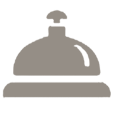 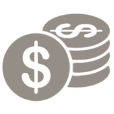 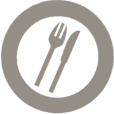 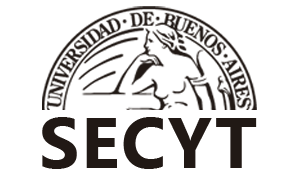 Secretaría de Ciencia y Técnica
Universidad de Buenos Aires
Rendición de VIATICOS
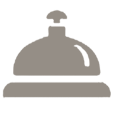 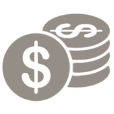 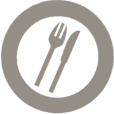 ¿Qué rubros rinden viáticos?
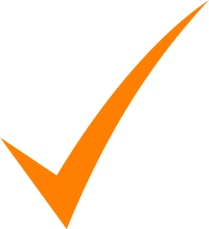 VIAJES Y VIÁTICOS
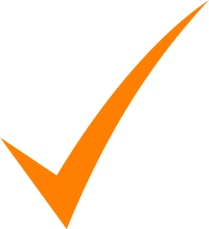 TRABAJO DE CAMPO
Rendición de VIATICOS
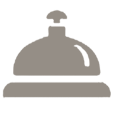 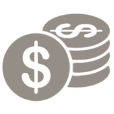 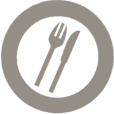 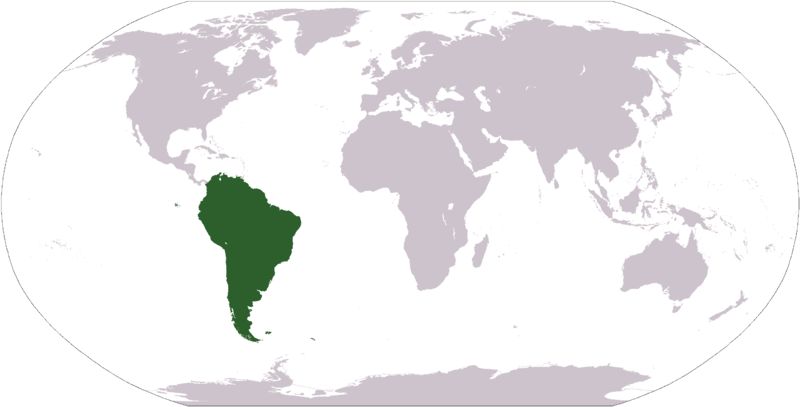 ¿Cómo rindo viáticos?
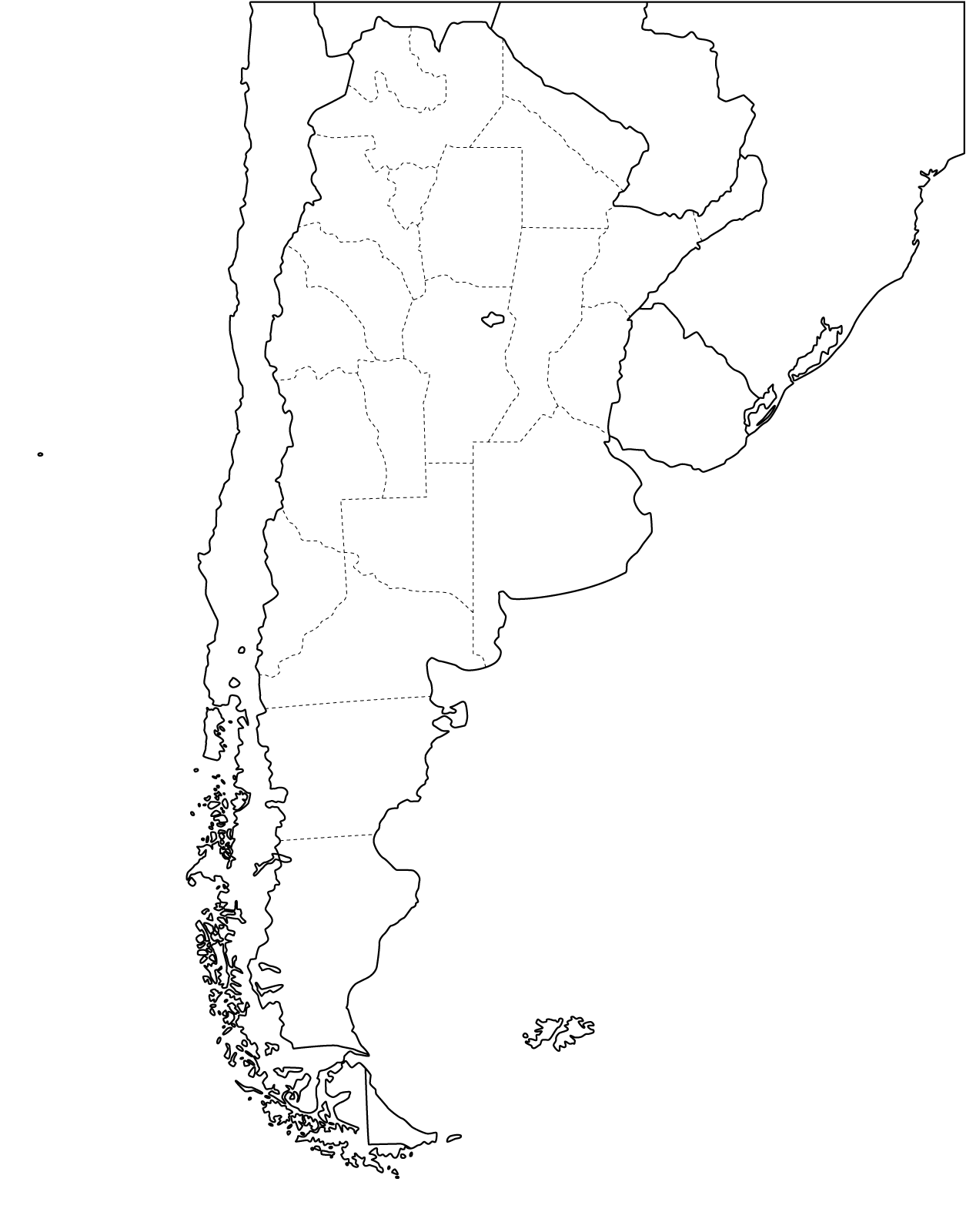 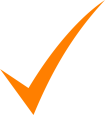 Si viajo al EXTERIOR
CON COMPROBANTES GASTO POR GASTO
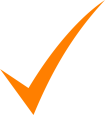 En ARGENTINA a más de 50kms.
CON COMPROBANTES GASTO POR GASTO 
ó
CON PLANILLA DE LIQUIDACIÓN
Y RENDICIÓN DE VIÁTICOS
Rendición de VIATICOS
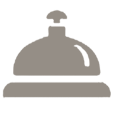 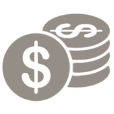 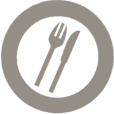 VIÁTICOS
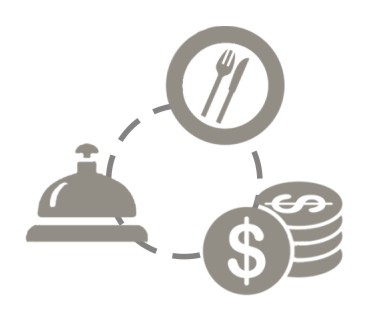 Asignación fija diaria, que se concede a los integrantes del proyecto de investigación, con exclusión de los pasajes, para atender todos los gastos personales que le ocasione el cumplimiento de las tareas propias del proyecto cuando VIAJE DENTRO DEL PAÍS a lugares alejados a mas de 50kms. de la Unidad Académica sede del proyecto.
Rendición de VIATICOS
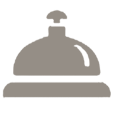 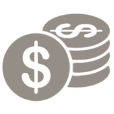 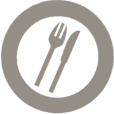 ASIGNACIÓN FIJA DIARIA, que se concede a los integrantes del proyecto de investigación, con exclusión de los pasajes, para atender todos los gastos personales que le ocasione el cumplimiento de las tareas propias del proyecto cuando VIAJE DENTRO DEL PAÍS a lugares alejados a mas de 50kms. de la Unidad Académica sede del proyecto.
Montos actualizados al 29/9/2017
Rendición de VIATICOS
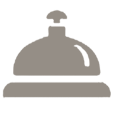 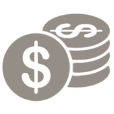 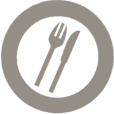 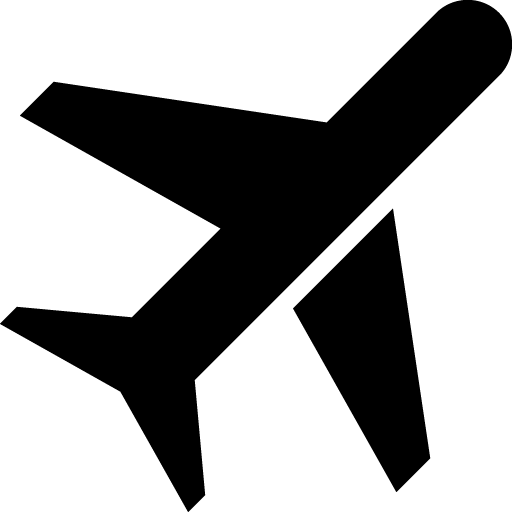 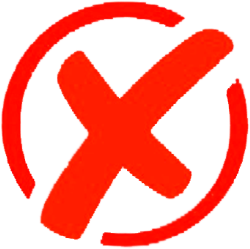 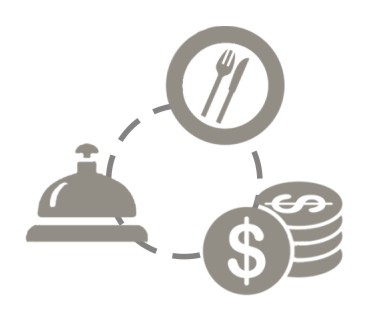 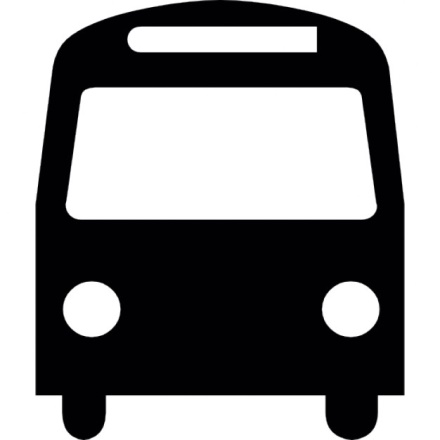 LOS PASAJES se rinden en la planilla de gastos adjuntando comprobante/boleto/ticket.
Asignación fija diaria que se concede a los integrantes del proyecto de investigación, CON EXCLUSIÓN DE LOS PASAJES, para atender todos los gastos personales que le ocasione el cumplimiento de las tareas propias del proyecto cuando VIAJE DENTRO DEL PAÍS a lugares alejados a mas de 50kms. de la Unidad Académica sede del proyecto.
Rendición de VIATICOS
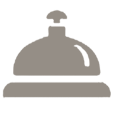 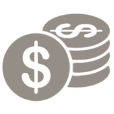 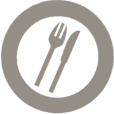 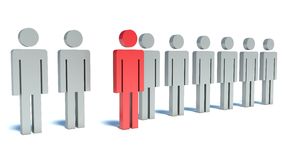 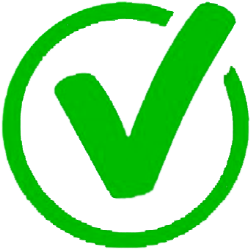 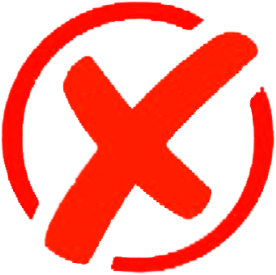 SÓLO de los INTEGRANTES del proyecto.
INVESTIGADORES INVITADOS:
solicitar AUTORIZACIÓN PREVIA  al Depto. de Subsidios de la SECyT.
Asignación fija diaria QUE SE CONCEDE A LOS INTEGRANTES DEL PROYECTO DE INVESTIGACIÓN, con exclusión de los pasajes, para atender todos los gastos personales que le ocasione el cumplimiento de las tareas propias del proyecto cuando VIAJE DENTRO DEL PAÍS a lugares alejados a mas de 50kms. de la Unidad Académica sede del proyecto.
Rendición de VIATICOS
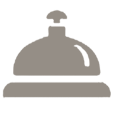 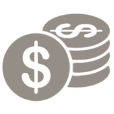 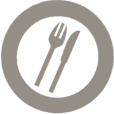 COMPROBANTE DE LIQUIDACIÓN Y RENDICIÓN DE VIÁTICOS
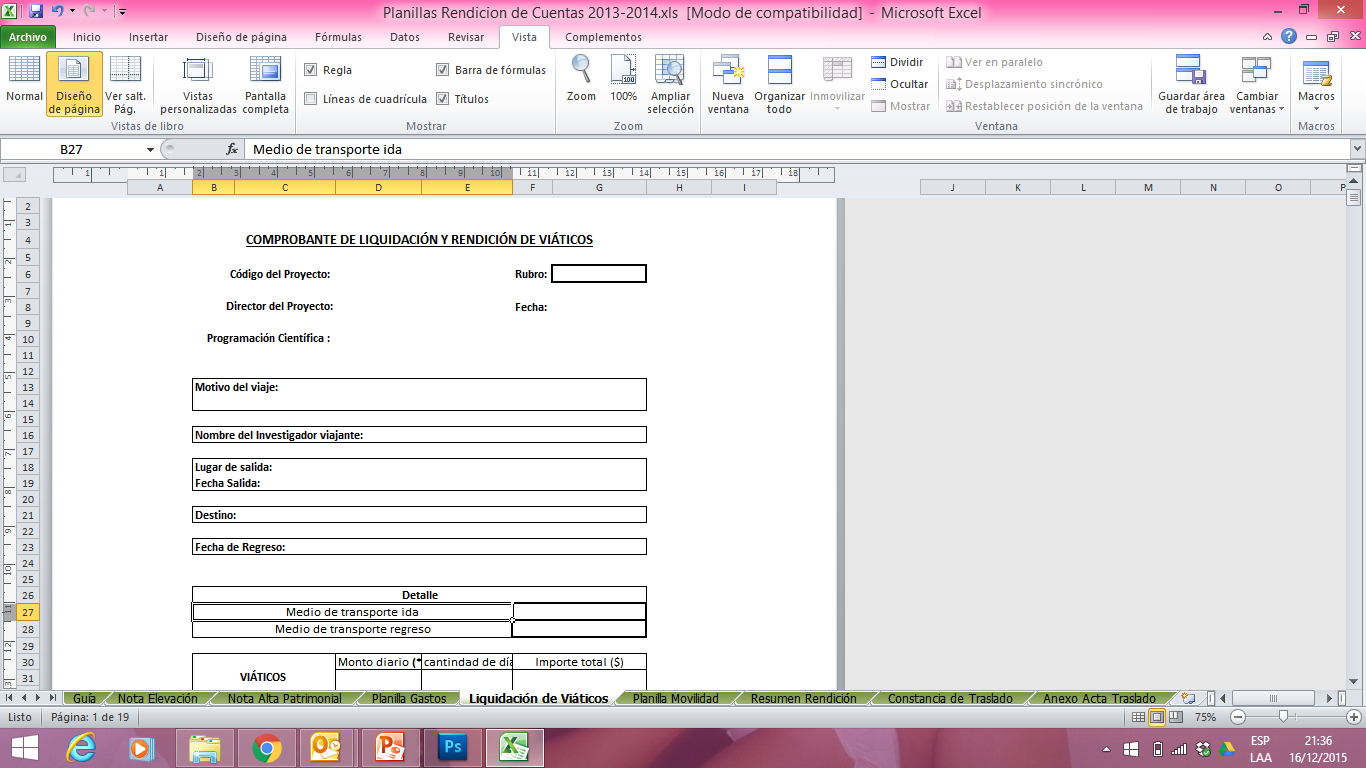 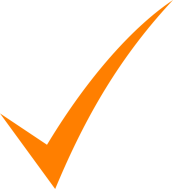 Debo demostrar los días que duró el viaje.
¿CÓMO?
Adjuntando tickets, peajes, gastos en ruta, certificados de
congresos o comprobantes de alojamiento.
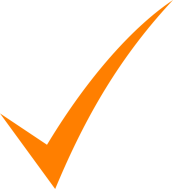 Si presento la rendición de viáticos
            NO debo rendir los comprobantes.
            Evitar la duplicación de gastos
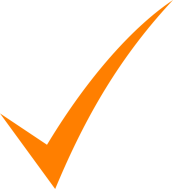 El importe total debe incluirse en la planilla de gastos
y adjuntar el comprobante de liquidación
Rendición de VIATICOS
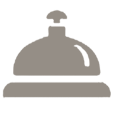 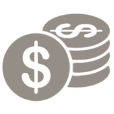 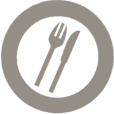 COMPROBANTE DE LIQUIDACIÓN Y RENDICIÓN DE VIÁTICOS
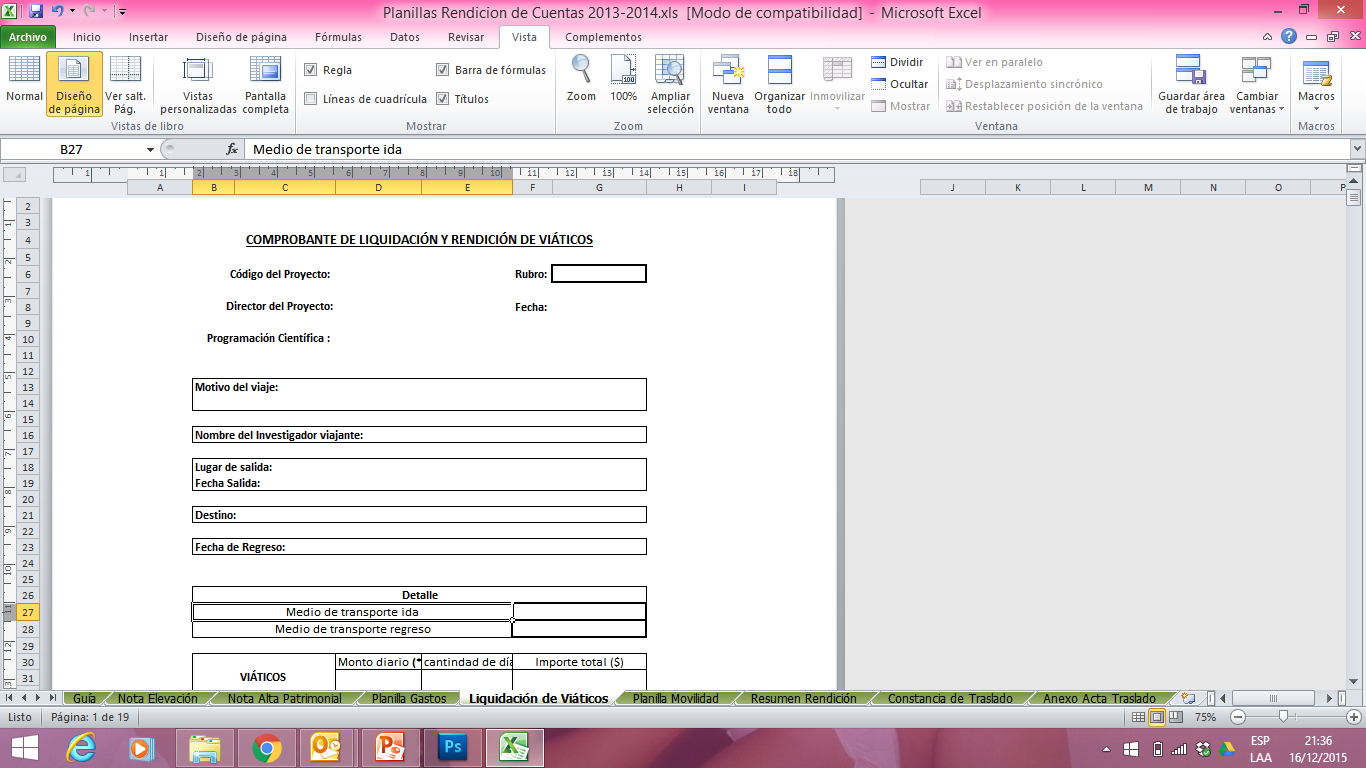 Liquidación día de salida y regreso

Salida antes de las 12 hs.
Llegada después de las 12 hs.

Salida después de las 12hs
Llegada antes de las 12 hs.
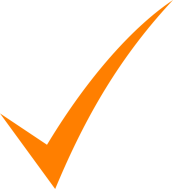 VIÁTICO COMPLETO
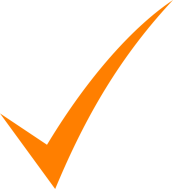 VIÁTICO 50%
Rendición de VIATICOS
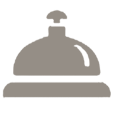 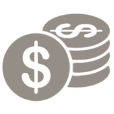 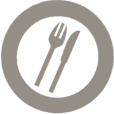 COMPROBANTE DE LIQUIDACIÓN Y RENDICIÓN DE VIÁTICOS
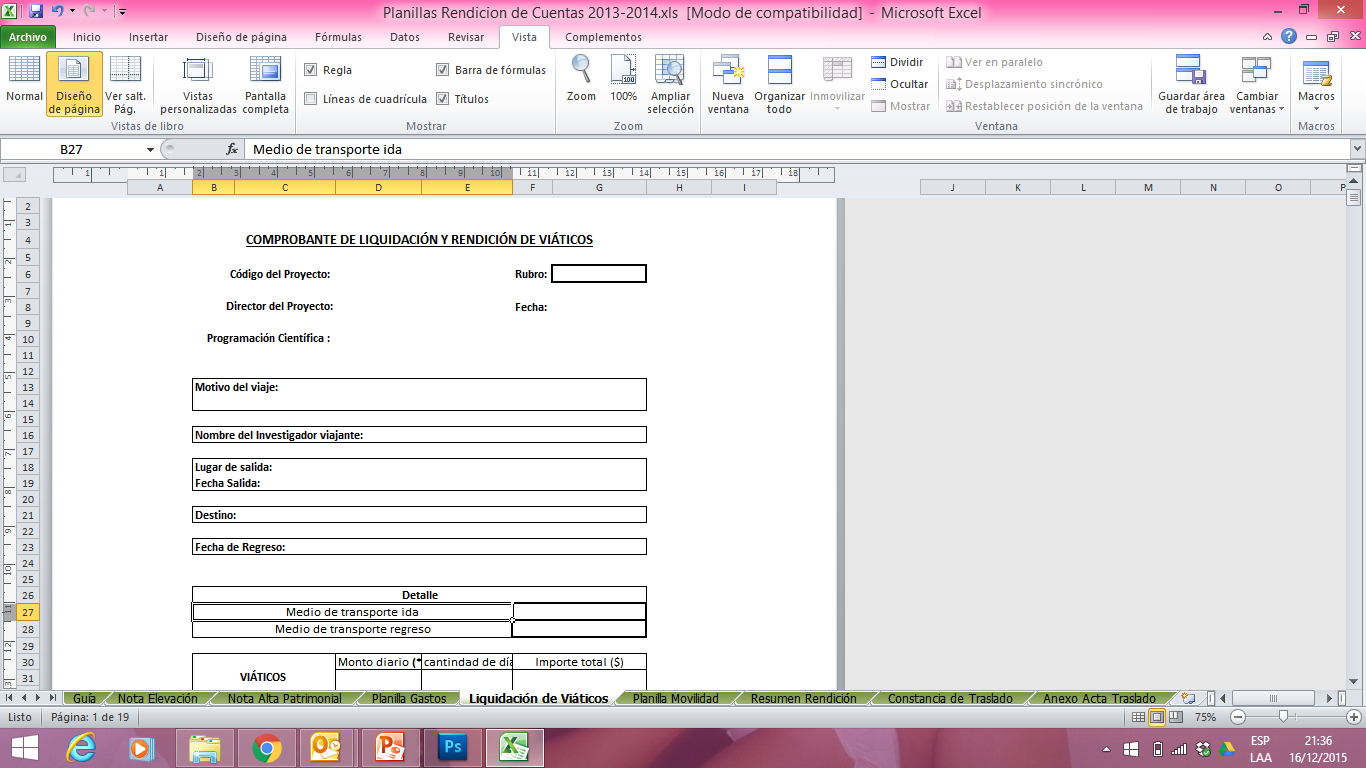 ¡ IMPORTANTE!
LA PLANILLA DEBE IR ACOMPAÑADA DE:
Copia de la documentación que acredite
la cantidad de días a liquidar.
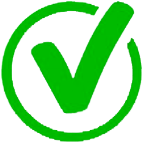 Cuando el rubro sea Viajes y Viáticos
Es OBLIGATORIO el CERTIFICADO DE ASISTENCIA al Congreso, Jornada, Simposio, etc.
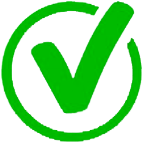 Rendición de VIATICOS
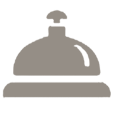 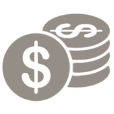 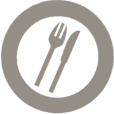 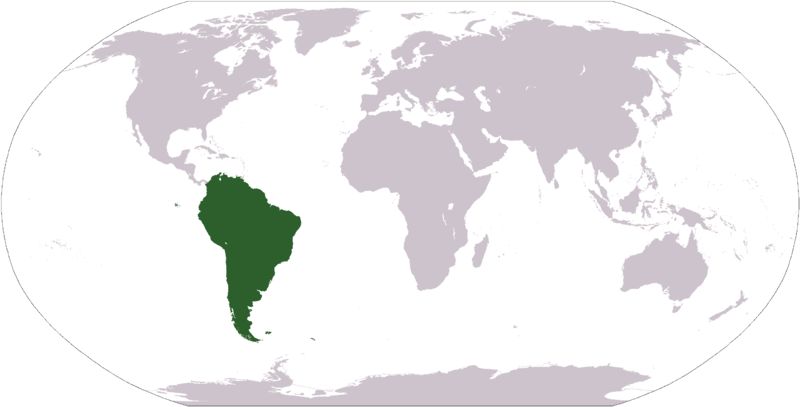 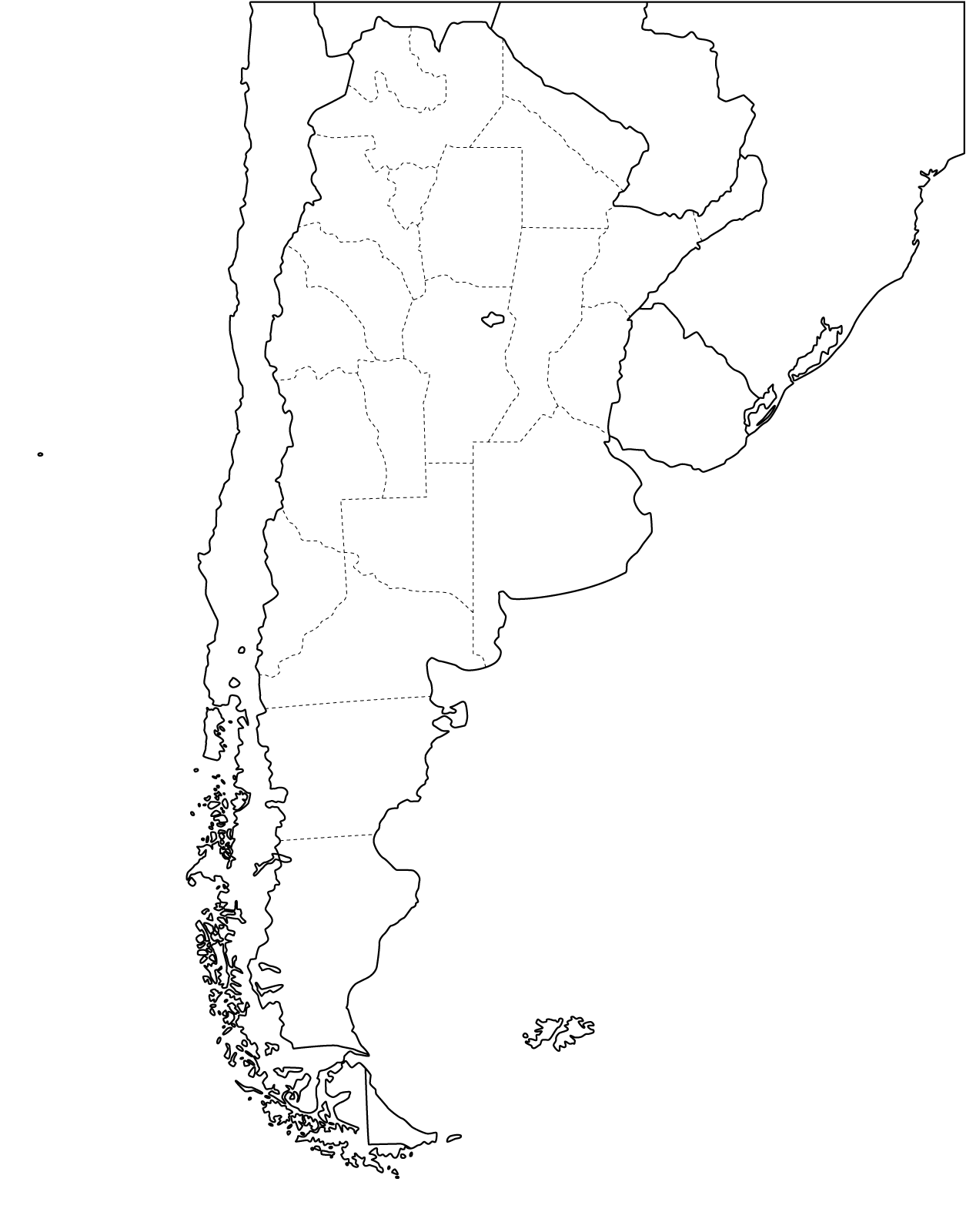 ¿Preguntas?
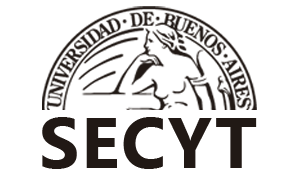 ¡GRACIAS!